Chapter 14Conjugated Compounds and Ultraviolet Spectroscopy
Learning Objectives
(14.1)
Stability of conjugated dienes: Molecular orbital theory
(14.2)
Electrophilic additions to conjugated dienes: Allylic carbocations
(14.3)
Kinetic versus thermodynamic control of reactions
(14.4)
The Diels-Alder cycloaddition reaction
Learning Objectives
(14.5)
Characteristics of the Diels-Alder reaction
(14.6)
Diene Polymers: Natural and synthetic rubbers
(14.7)
Ultraviolet spectroscopy
(14.8)
Interpreting ultraviolet spectra: The effect of conjugation
Learning Objectives
(14.9)
Conjugation, color, and the chemistry of vision
Stability of Conjugated Dienes: Molecular Orbital Theory
Conjugated dienes are typically formed by elimination of HX from an allylic halide
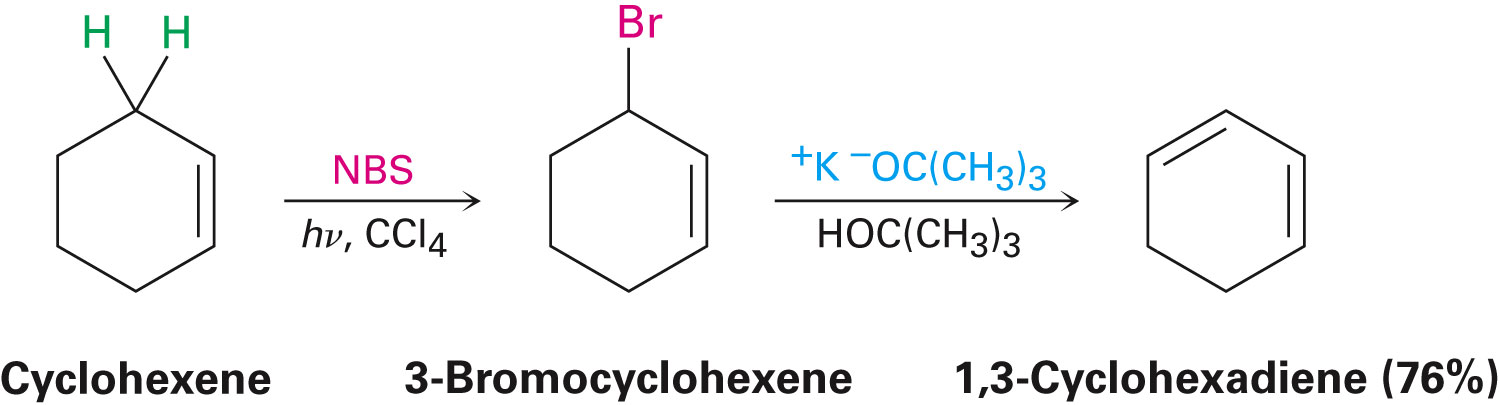 [Speaker Notes: Stability of conjugated dienes: Molecular orbital theory]
Stability of Conjugated Dienes: Molecular Orbital Theory
Significant properties of conjugated dienes
Possess a shorter central single bond




Possess an increased stability as indicated by heats of hydrogenation
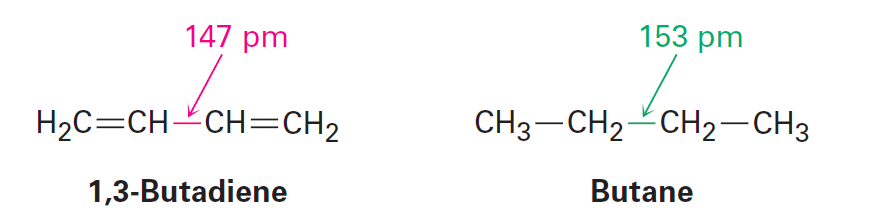 [Speaker Notes: Stability of conjugated dienes: Molecular orbital theory]
Table 14.1 - Heats of Hydrogenation for Some Alkenes and Dienes
[Speaker Notes: Stability of conjugated dienes: Molecular orbital theory]
Stability of Conjugated Dienes: Molecular Orbital Theory
According to the valence bond theory, orbital hybridization is the reason behind the stability of conjugated dienes
Central C–C single bond is caused by σ overlap of sp2 orbitals on both carbons
sp2  orbitals possess 33% s character and sp3 orbitals possess 25% s character
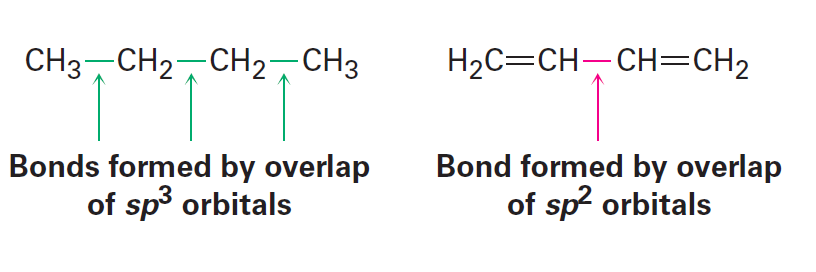 [Speaker Notes: Stability of conjugated dienes: Molecular orbital theory]
The Molecular Orbital Theory
Interaction between the  orbitals of a conjugated diene causes an increased stability
According to the molecular orbital theory, two  molecular orbitals result when a  bond is formed by the combination of two p orbitals
One  molecular orbital possesses lesser energy than the starting p orbitals causing it to be bonding
The other  molecular orbital possesses a higher energy than the starting p orbitals and has a node between nuclei, causing it to be antibonding
[Speaker Notes: Stability of conjugated dienes: Molecular orbital theory]
Figure 14.2 - Four π molecular orbitals in 1,3-butadiene
[Speaker Notes: Stability of conjugated dienes: Molecular orbital theory]
Worked Example
Allene, H2C=C=CH2, has a heat of hydrogenation of –298 kJ/mol (–71.3 kcal/mol) 
Rank a conjugated diene, a nonconjugated diene, and an allene in order of stability
Solution:
If the heat of hydrogenation for each double bond were the same as that for an isolated bond:
[Speaker Notes: Stability of conjugated dienes: Molecular orbital theory]
Worked Example
The measured Δhhydrog, –298 kJ/mol, is 46 kJ/mol more negative than the negative value
Allene is higher in energy (less stable) than a conjugated diene, which in turn is less stable than a conjugated diene
[Speaker Notes: Stability of conjugated dienes: Molecular orbital theory]
Electrophilic Additions to Conjugated Dienes: Allylic Carbocations
The behaviour of conjugated dienes in electrophilic addition reactions is markedly different from that of typical alkenes
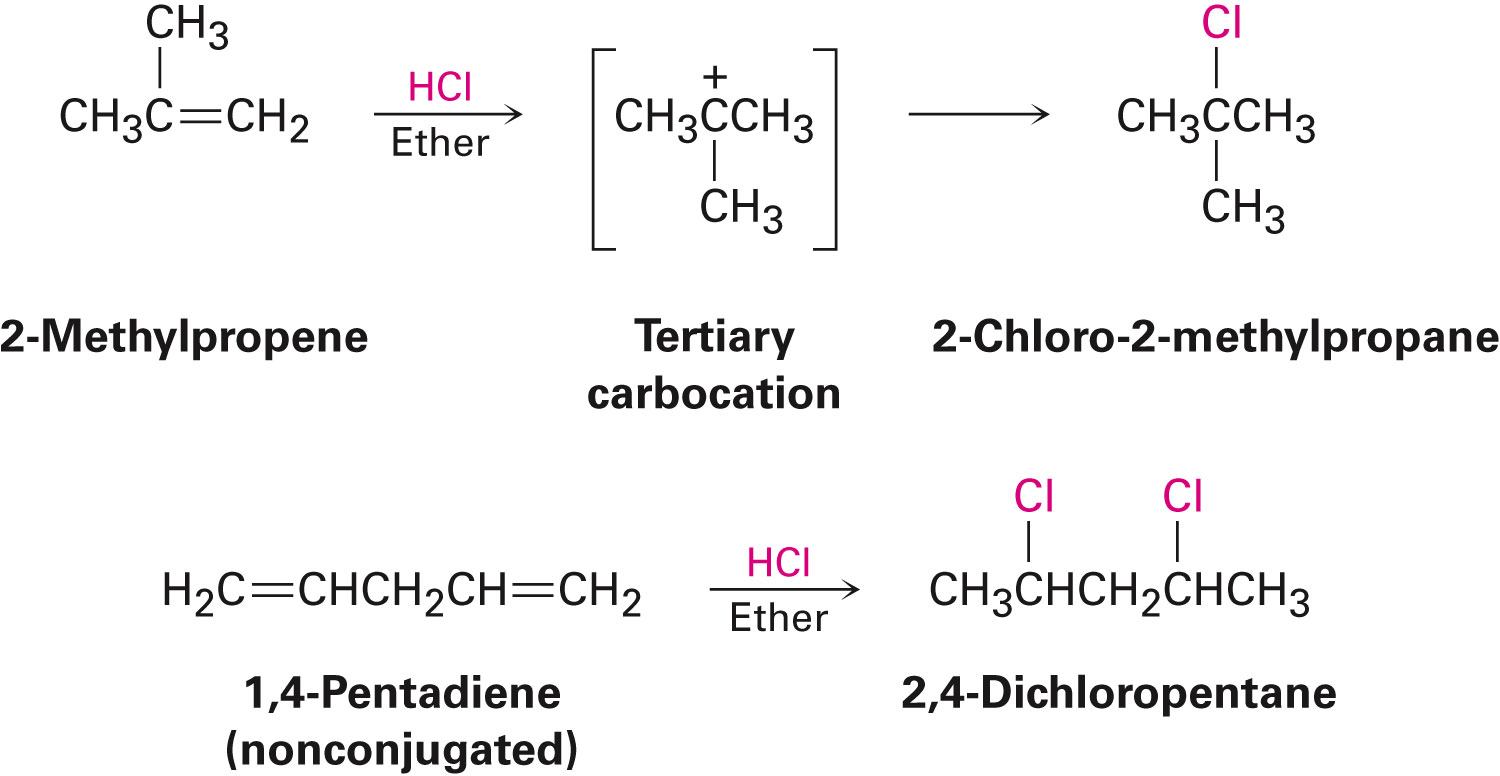 [Speaker Notes: Electrophilic Additions to conjugated dienes: Allylic carbocations]
Electrophilic Additions to Conjugated Dienes: Allylic Carbocations
Conjugated dienes undergo electrophilic reactions to produce a mixture of products
1,4-addition products are formed due to the intermediate action of allylic carbocations
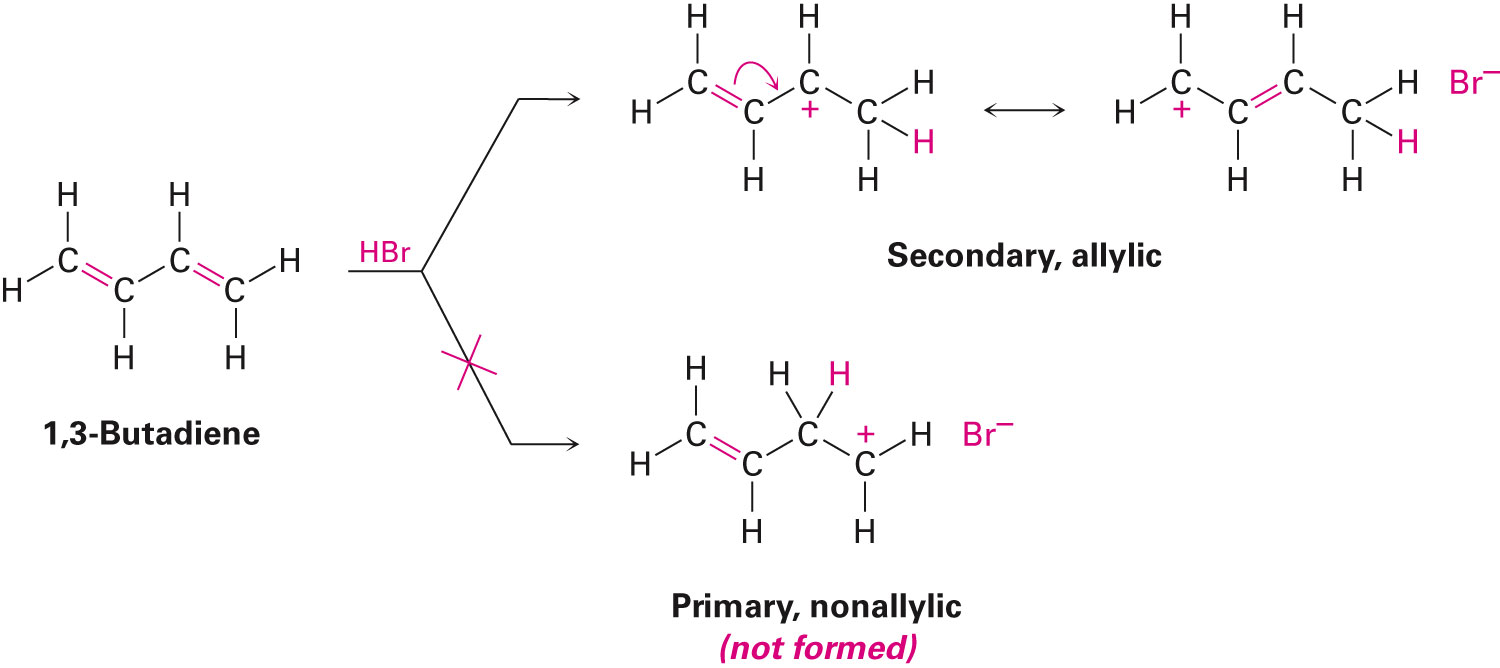 [Speaker Notes: Electrophilic Additions to conjugated dienes: Allylic carbocations]
Products of Addition to Delocalized Carbocation
The reaction between Br–  the allylic cation occurs either at C1 or C3 as both carbons share the positive charge
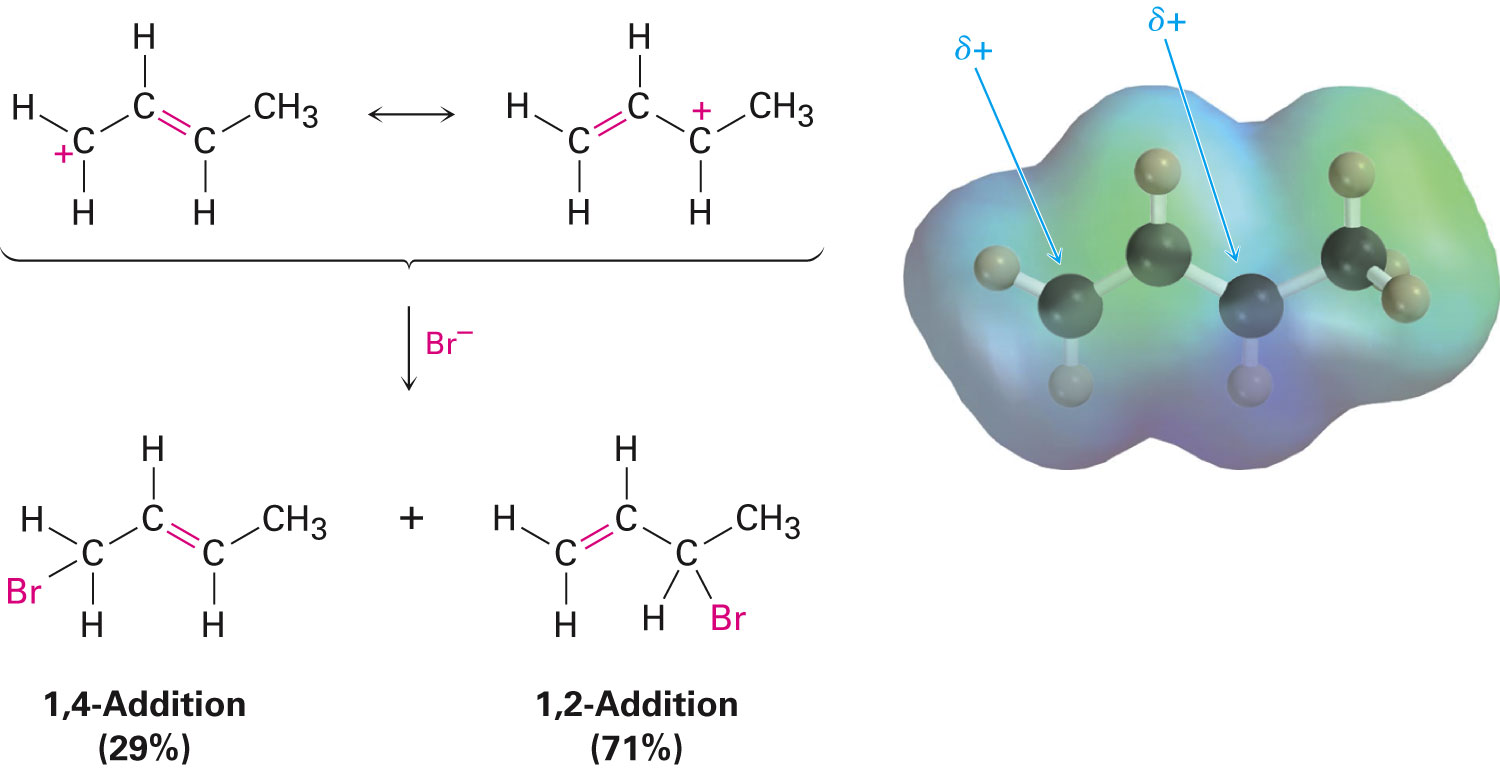 [Speaker Notes: Electrophilic Additions to conjugated dienes: Allylic carbocations]
Worked Example
Give the structures of both 1,2 and 1,4 adducts resulting from reaction of 1 equivalent of HBr with the following compound
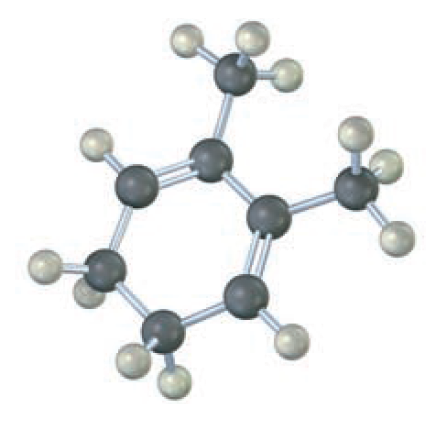 [Speaker Notes: Electrophilic Additions to conjugated dienes: Allylic carbocations]
Worked Example
Solution:
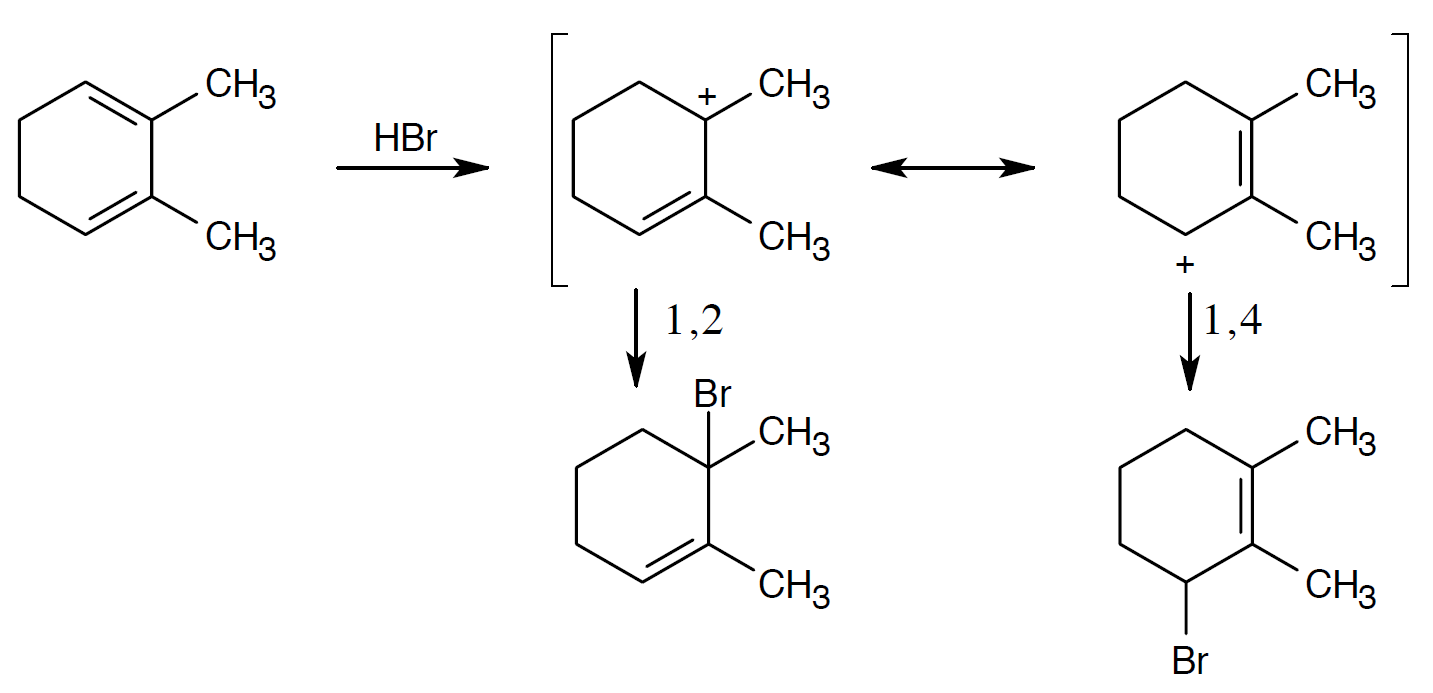 [Speaker Notes: Electrophilic Additions to conjugated dienes: Allylic carbocations]
Kinetic versus Thermodynamic Control of Reactions
Addition to a conjugated diene at or below room temperature normally leads to a mixture of products in which the 1,2 adduct predominates over the 1,4 adduct
At higher temperature, the product ratio changes and the 1,4 adduct predominates
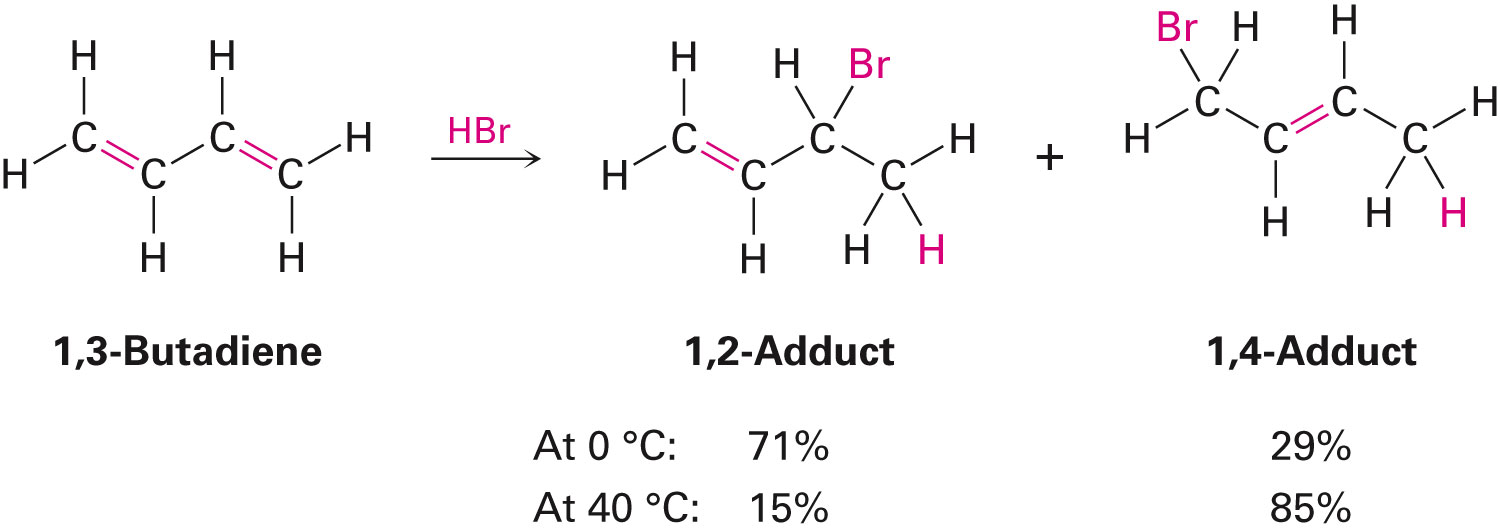 [Speaker Notes: Kinetic versus thermodynamic control of reactions]
Kinetic versus Thermodynamic Control of Reactions
Consider a reaction with B and C as products




B forms faster than C
ΔGǂB <  ΔGǂC
C is more stable than B
ΔG˚C >  Δ G˚B
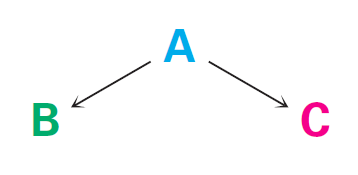 [Speaker Notes: Kinetic versus thermodynamic control of reactions]
Figure 14.5 - Energy Diagram for Competing Reactions
[Speaker Notes: Kinetic versus thermodynamic control of reactions]
Kinetic versus Thermodynamic Control of Reactions
Reactions under kinetic control
Product of an irreversible reaction depends only on relative rates and not on stability
B is the major product
Reactions under thermodynamic control
Product of a readily reversible reaction depends only on stability and not on relative rates
C is the major product
[Speaker Notes: Kinetic versus thermodynamic control of reactions]
Kinetic versus Thermodynamic Control of Reactions
Applying the principles of kinetic control and thermodynamic control to the electrophilic addition reactions of conjugated dienes
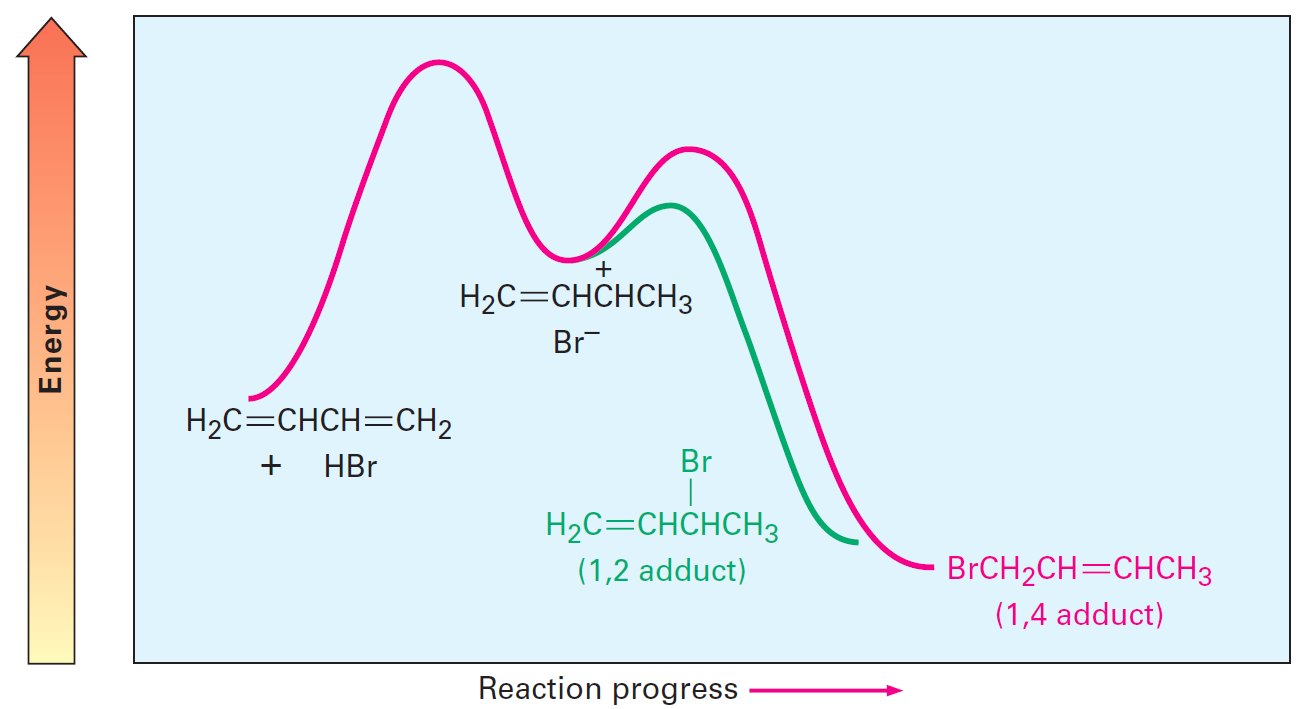 [Speaker Notes: Kinetic versus thermodynamic control of reactions]
Worked Example
Determine why 1,4 adducts of 1,3-butadiene are generally more stable than 1,2 adducts
Solution:






Disubstituted bonds are more stable than monosubstituted double bonds
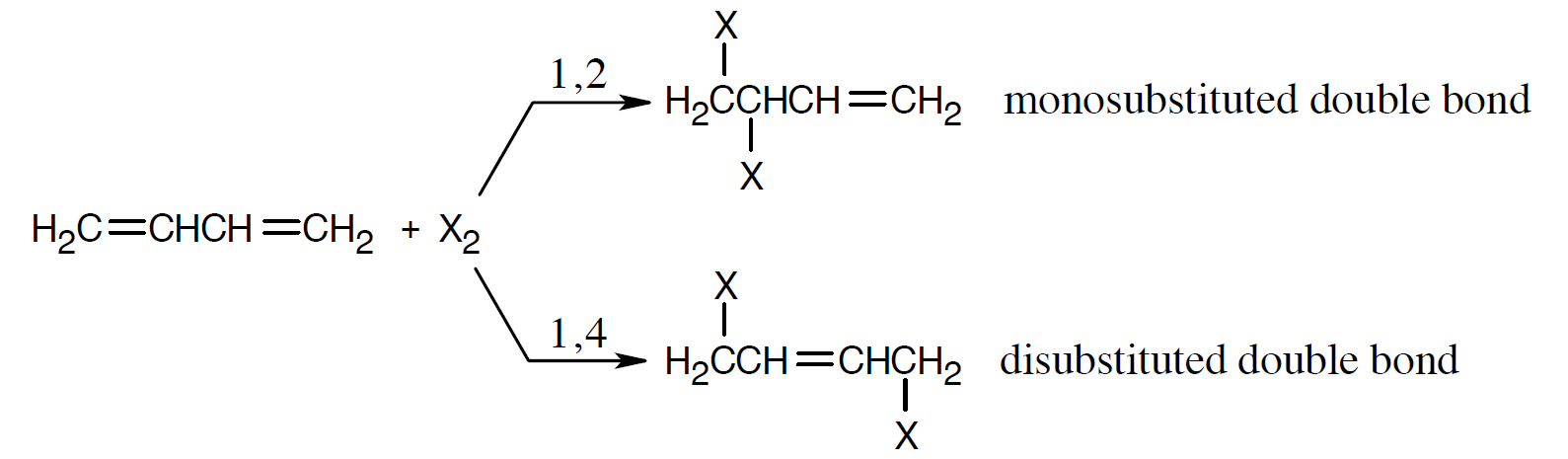 [Speaker Notes: Kinetic versus thermodynamic control of reactions]
The Diels-Alder Cycloaddition Reaction
Reaction in which conjugated dienes undergo an addition reaction with alkenes to yield substituted cyclohexene products





Used to create cyclic molecules
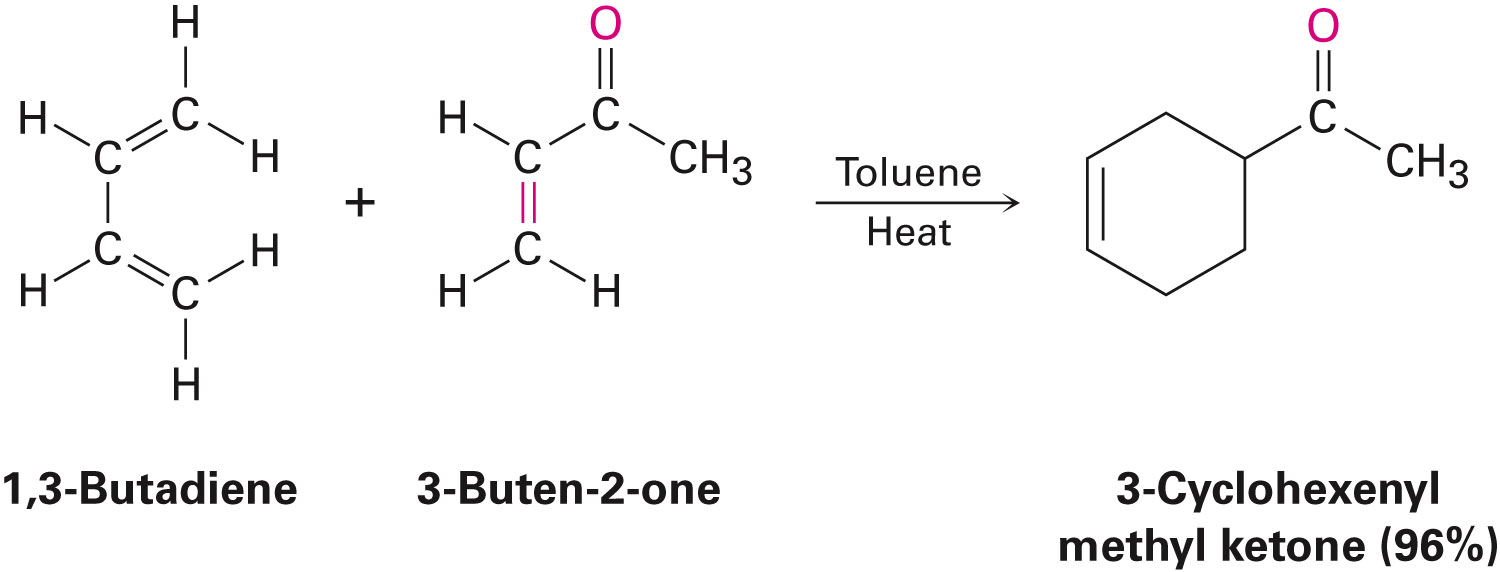 [Speaker Notes: The Diels-Alder Cycloaddition Reaction]
The Diels-Alder Cycloaddition Reaction
The Diels-Adler reaction is a pericyclic process
Pericyclic reactions are single-step reactions that take place in a cyclic redistribution of bonding electrons
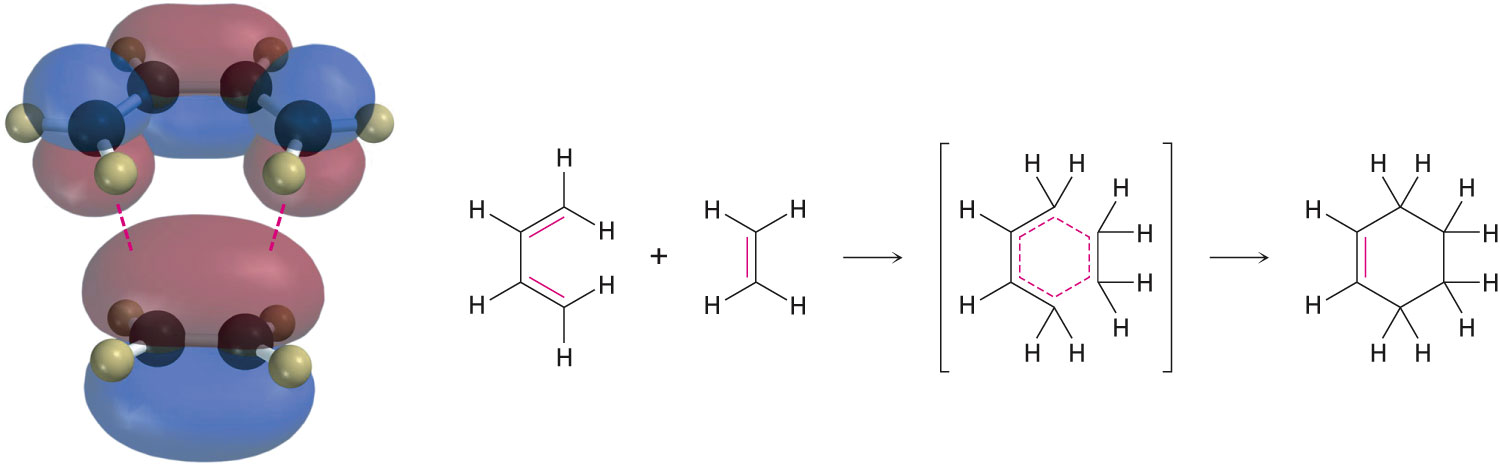 [Speaker Notes: The Diels-Alder Cycloaddition Reaction]
Characteristics of the Diels-Alder Reaction
The Denophile (diene lover)
If the dienophile possesses an electron-withdrawing substituent, the Diels-Adler reaction takes place at a high speed
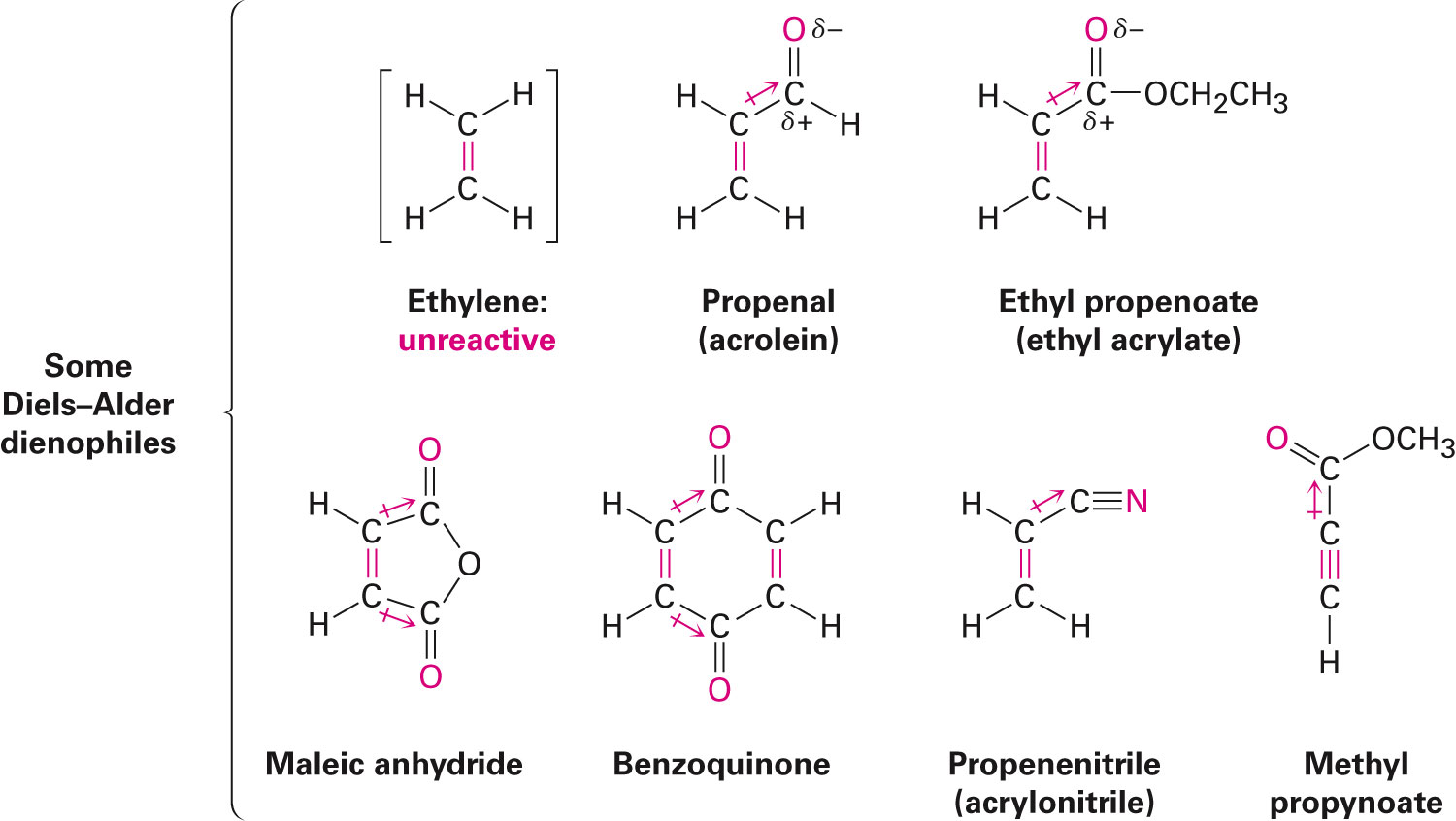 [Speaker Notes: Characteristics of the Diels-Alder Reaction]
Stereospecificity of the Diels-Alder Reaction
The Diels-Adler reaction is stereospecific
Forms a single product stereoisomer
Retains the stereochemistry of the dienophile
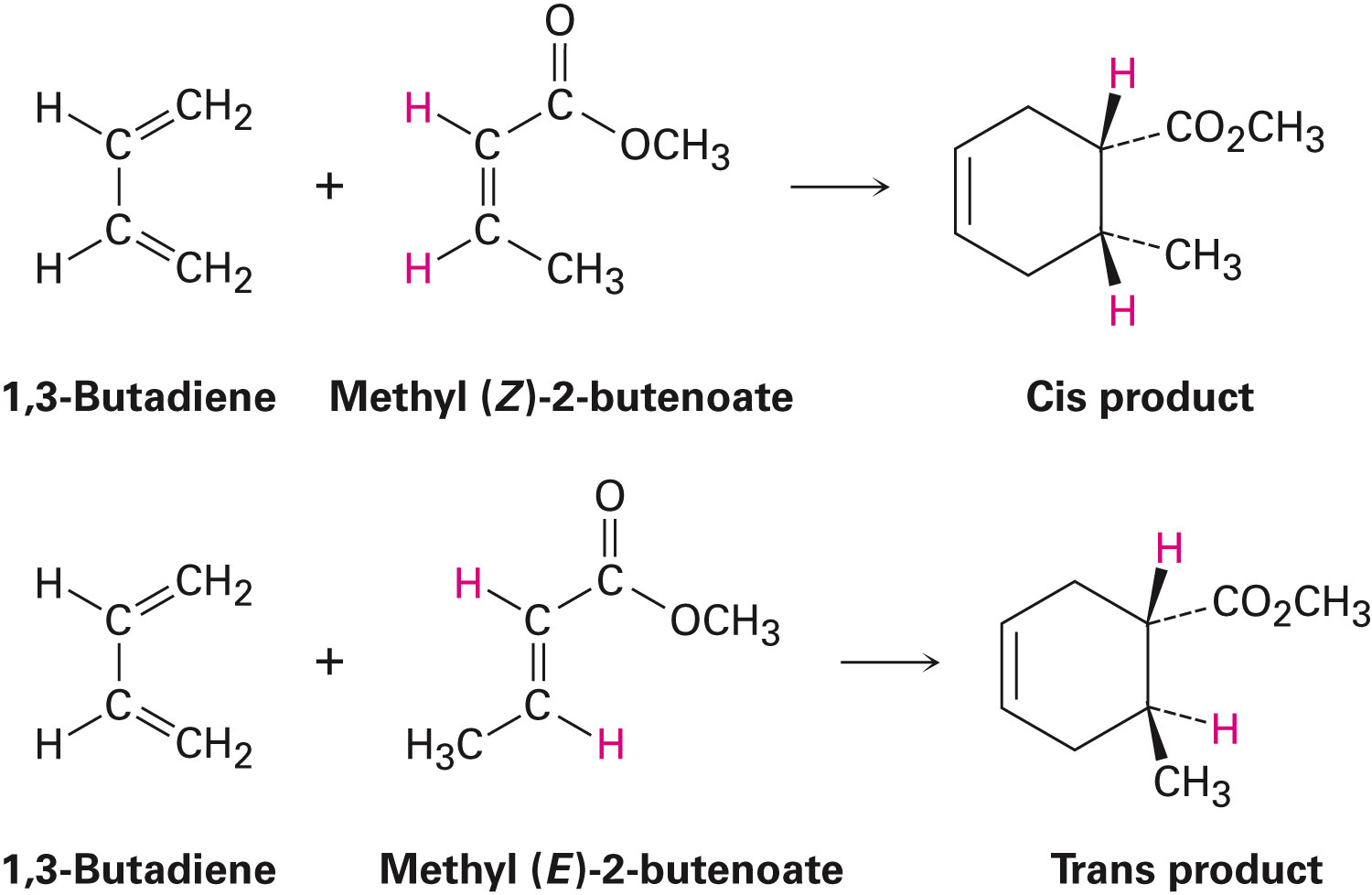 [Speaker Notes: Characteristics of the Diels-Alder Reaction]
Characteristics of the Diels-Alder Reaction
The orientation of the diene and dienophile partners favors the formation of the endo product instead of the exo product
Endo substituent - Syn to the larger of the 2 bridges
Exo substituent - Trans to the larger of the 2 bridges
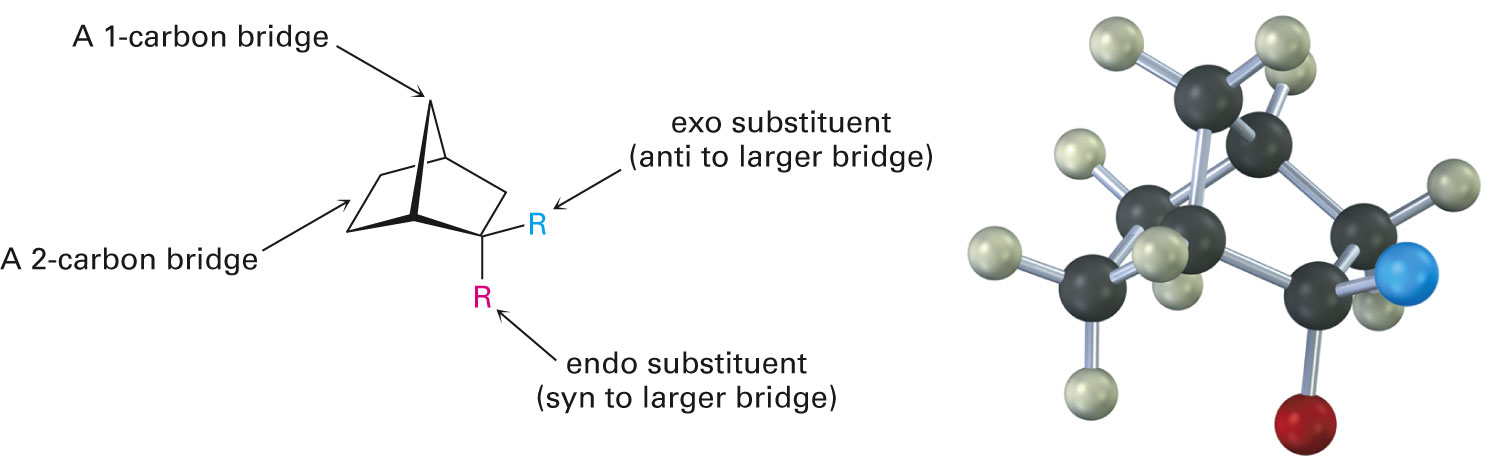 [Speaker Notes: Characteristics of the Diels-Alder Reaction]
Regiochemistry of the Diels-Alder Reaction
Diels-Adler reactions yield endo products because the reactants are positioned directly above one another
Increased overlap of diene and dienophile orbitals
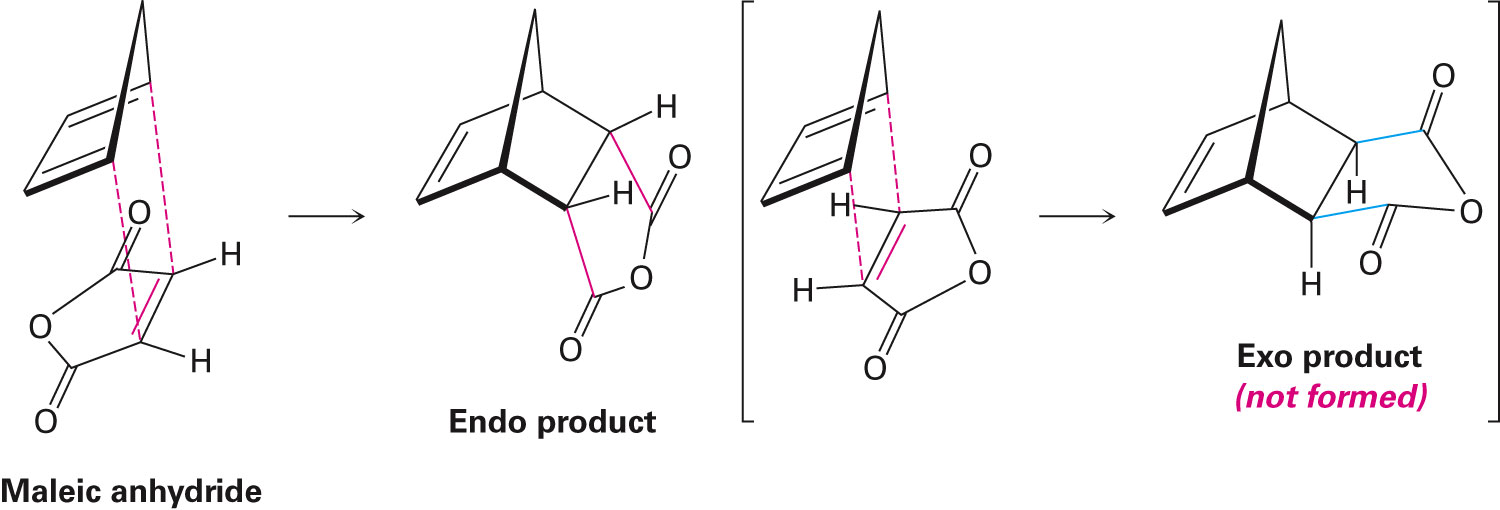 [Speaker Notes: Characteristics of the Diels-Alder Reaction]
Conformations of Dienes in the Diels-Alder Reaction
Dienes can undergo a Diels-Adler reaction only if they adopt an s-cis conformation
Carbons 1 and 4 are close enough to react through cyclic transition, unlike the s-trans conformation
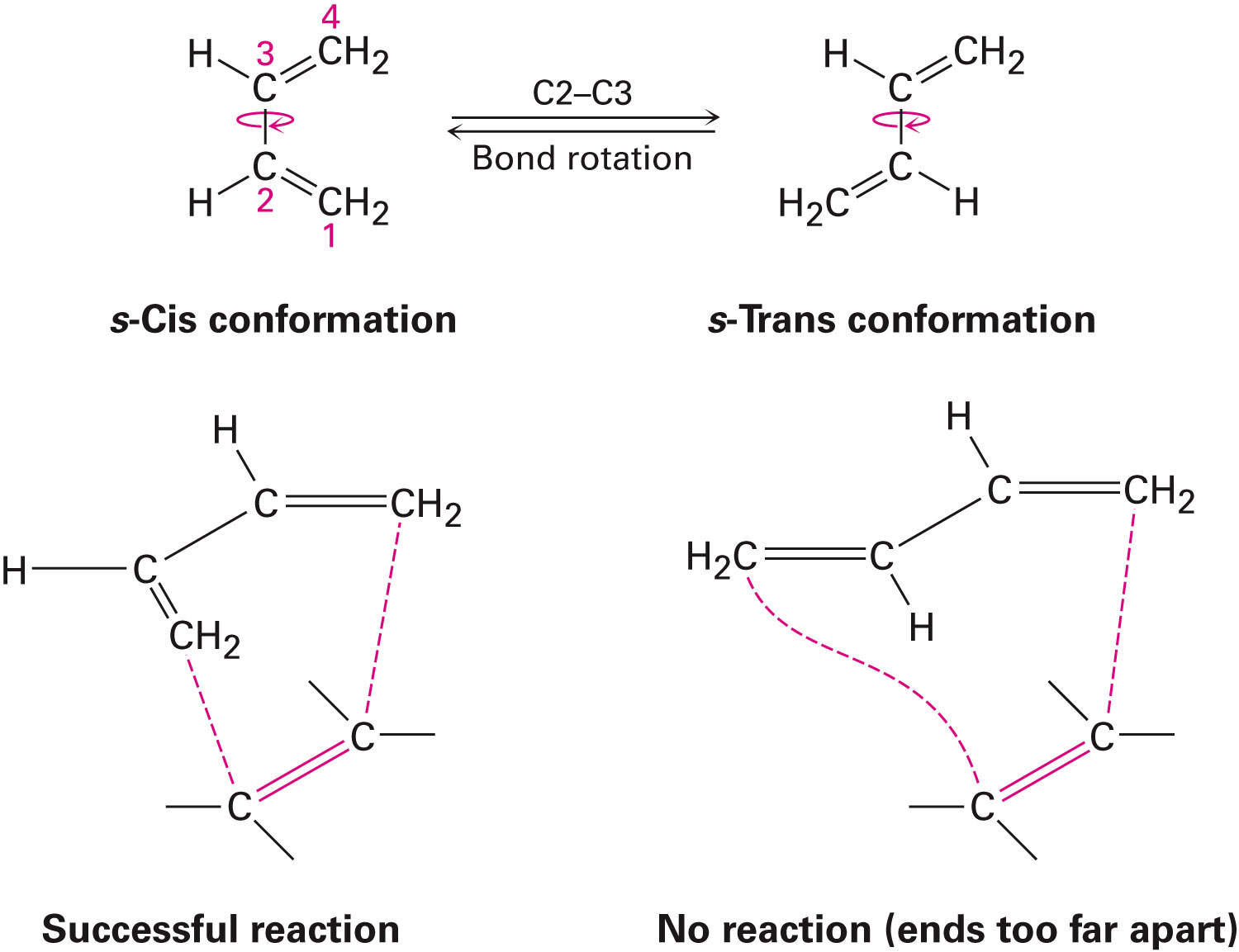 [Speaker Notes: Characteristics of the Diels-Alder Reaction]
Characteristics of the Diels-Alder Reaction
Dienes that are unable to adopt a s-cis conformation do not undergo Diels-Adler reactions





Some dienes that are set only in the correct s-cis geometry readily react in the Diels-Adler cycloaddition
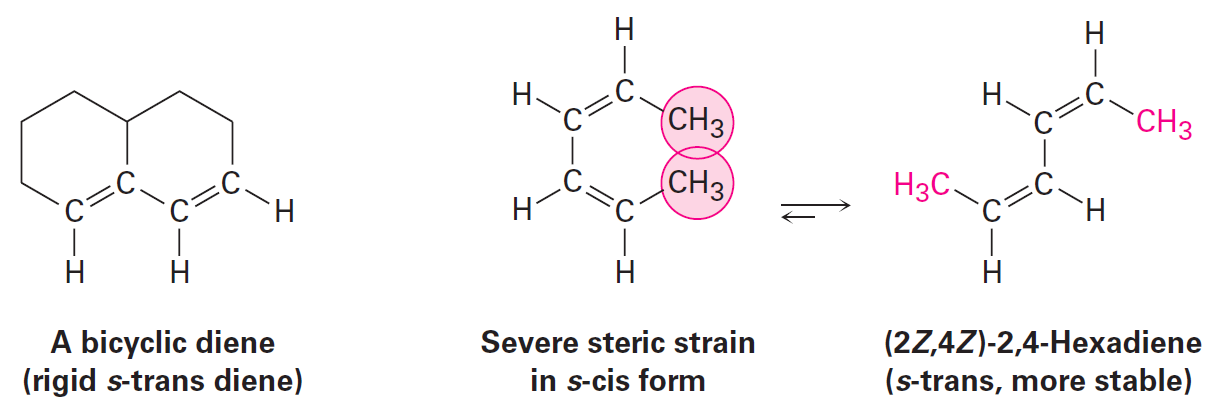 [Speaker Notes: Characteristics of the Diels-Alder Reaction]
Characteristics of the Diels–Alder Reaction
Biological Diels-Adler reactions occur but are rare
The biosynthesis of lovastatin contains an intramolecular Diels-Adler reaction of a triene
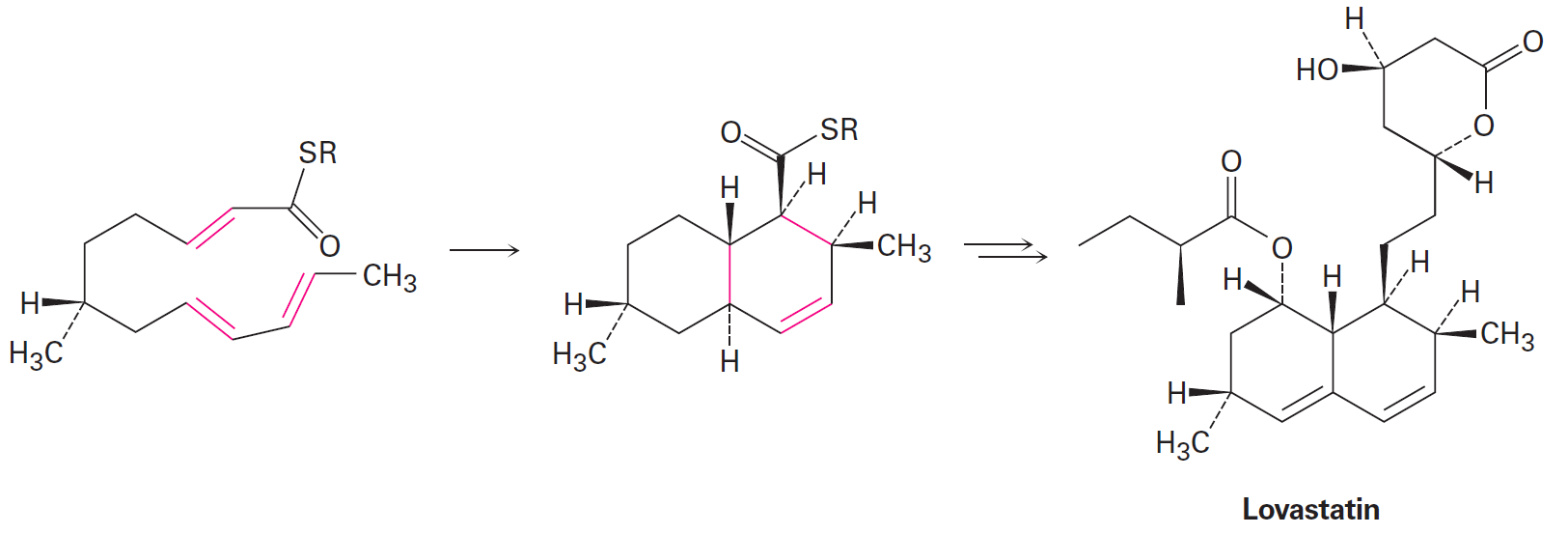 [Speaker Notes: Characteristics of the Diels-Alder Reaction]
Worked Example
Predict the product of the following Diels-Adler reaction
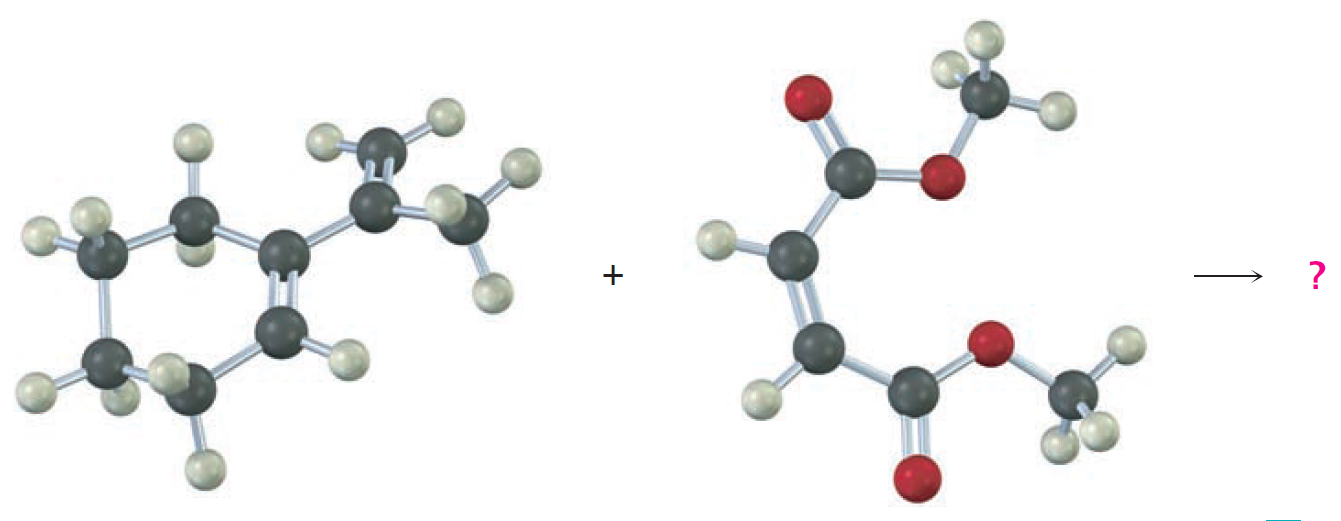 [Speaker Notes: Characteristics of the Diels-Alder Reaction]
Worked Example
Solution:
Rotating the diene to the s-cis conformation is necessary for the reaction to take place
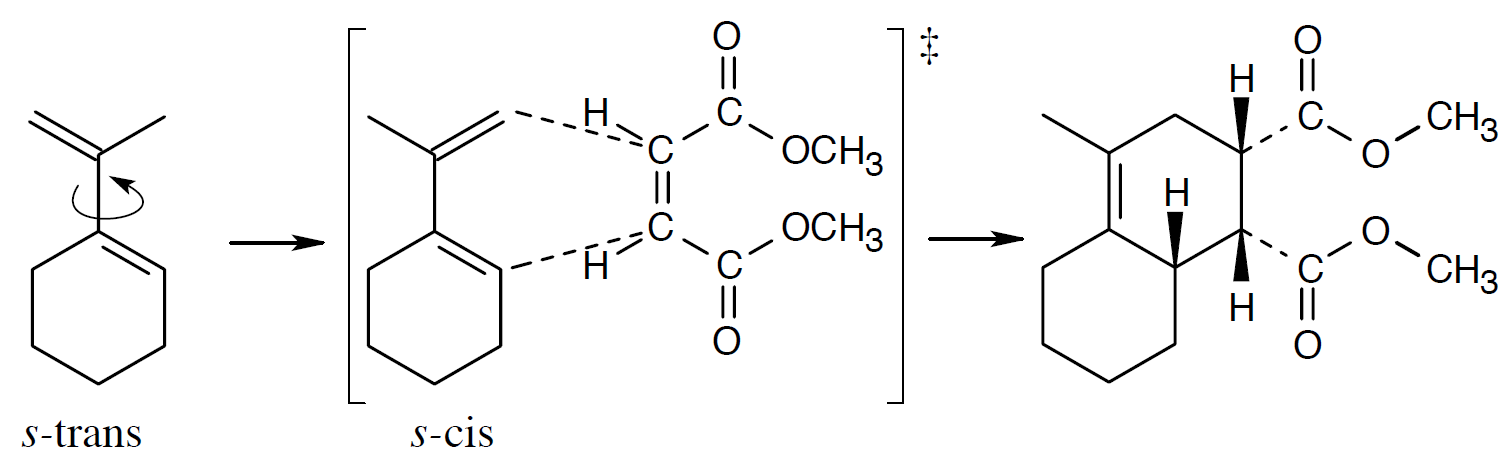 [Speaker Notes: Characteristics of the Diels-Alder Reaction]
Diene Polymers: Natural and Synthetic Rubbers
Conjugated dienes can be polymerized 
The initiator for the reaction can be a radical, or an acid
Polymerization is a 1,4 addition of growing chain to conjugated diene monomer
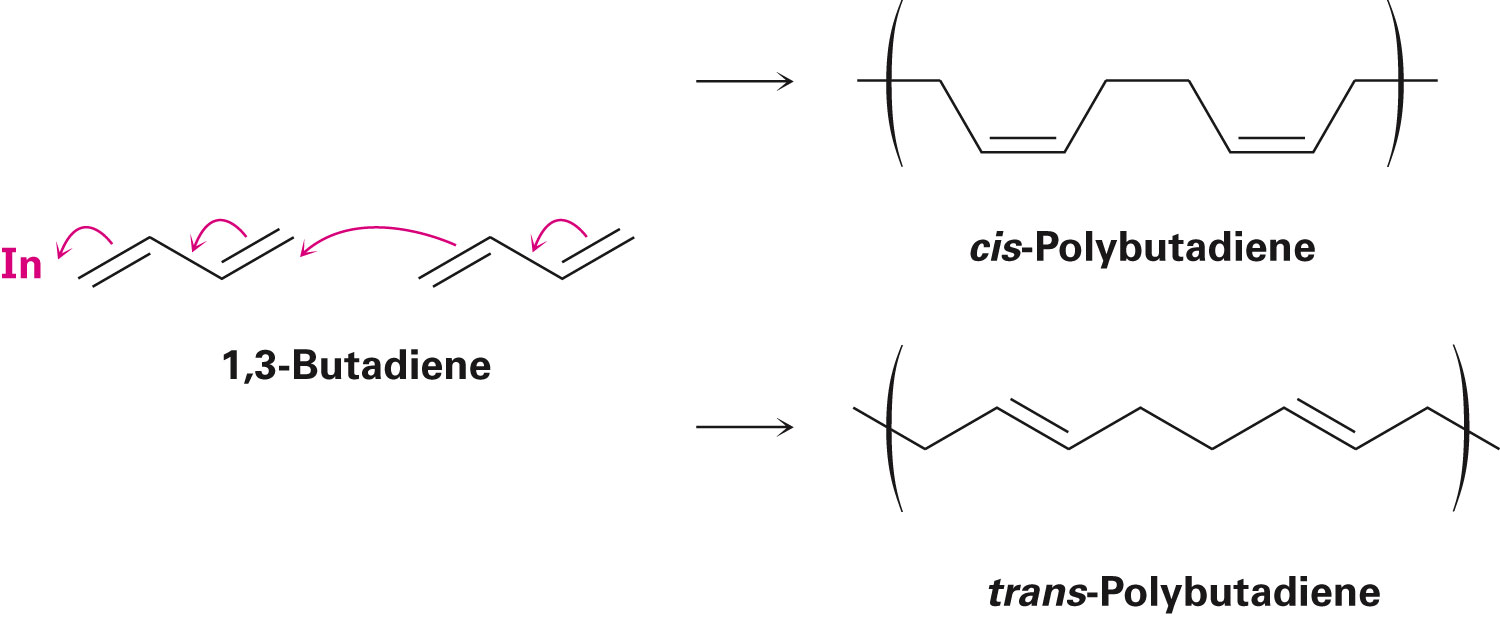 [Speaker Notes: Diene Polymers: Natural and synthetic rubbers]
Natural Rubber
Mostly derived from the sap of Hevea brasiliensis 
Double bonds of rubber exhibit Z stereochemistry
Gutta-Percha occurs naturally
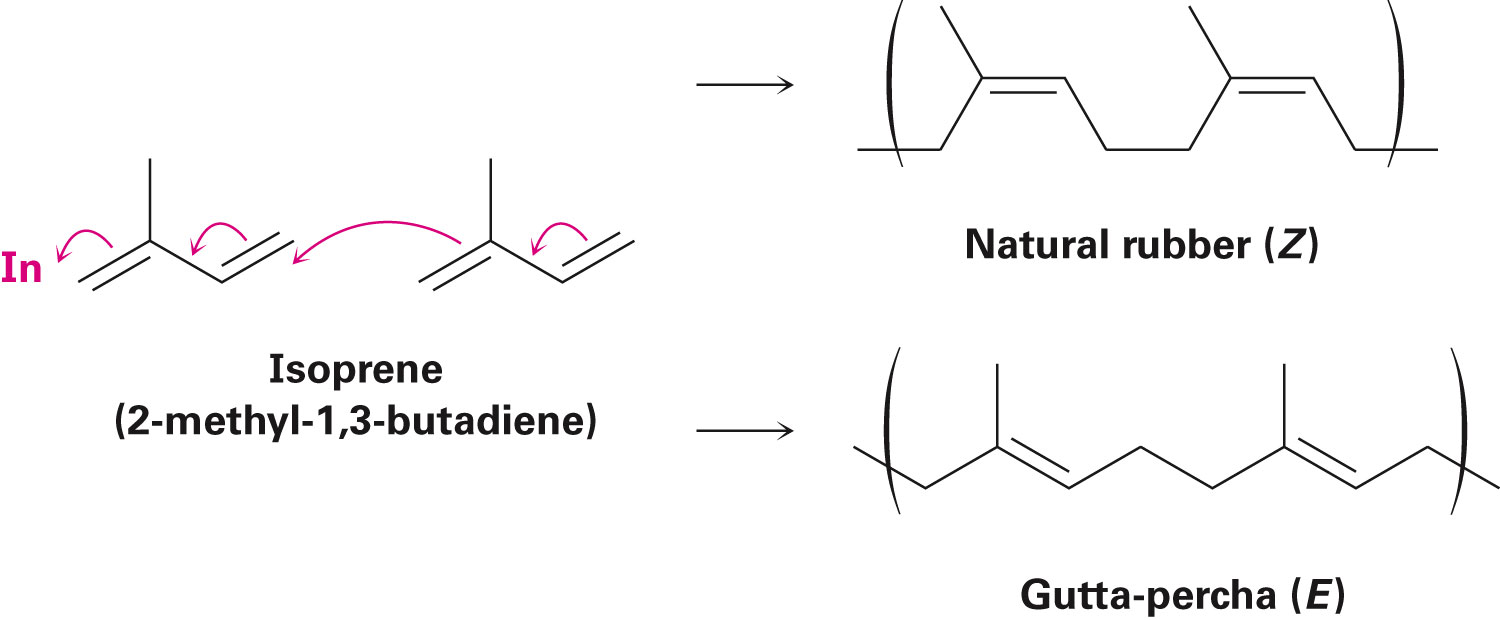 [Speaker Notes: Diene Polymers: Natural and synthetic rubbers]
Synthetic Rubber
Diene polymerization is used in the commercial production of rubber
Polymerization of chloroprene yields neoprene
Expensive synthetic rubber with good weather resistance
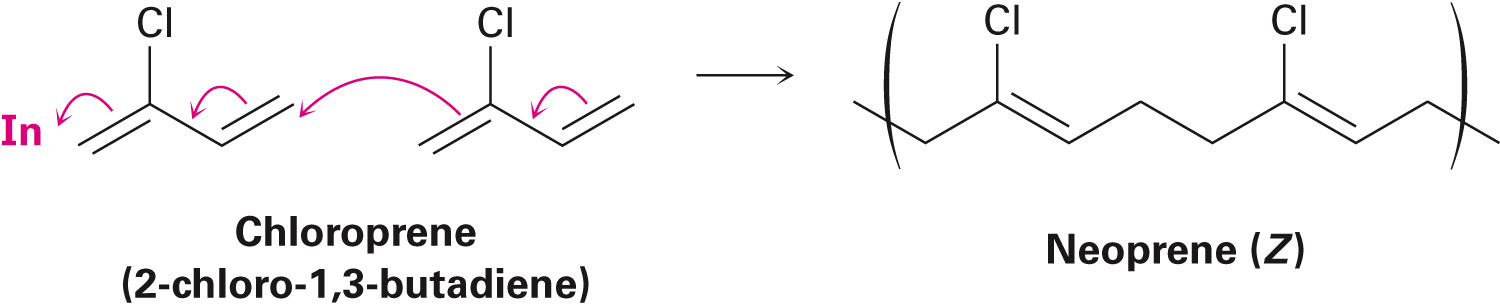 [Speaker Notes: Diene Polymers: Natural and synthetic rubbers]
Vulcanization
Natural and synthetic rubbers are too soft to be used in products
Vulcanization involves heating rubber with sulfur which causes the rubber to harden 
Sulfur forms bridges between hydrocarbon chains (cross-links)
Elasticity of rubber is due to the irregular structure of polymer chains caused by the double bonds
Double bonds cause polymers to bend
[Speaker Notes: Diene Polymers: Natural and synthetic rubbers]
Worked Example
Show the mechanism of the acid-catalysed polymerization of 1,3-butadiene
Solution:
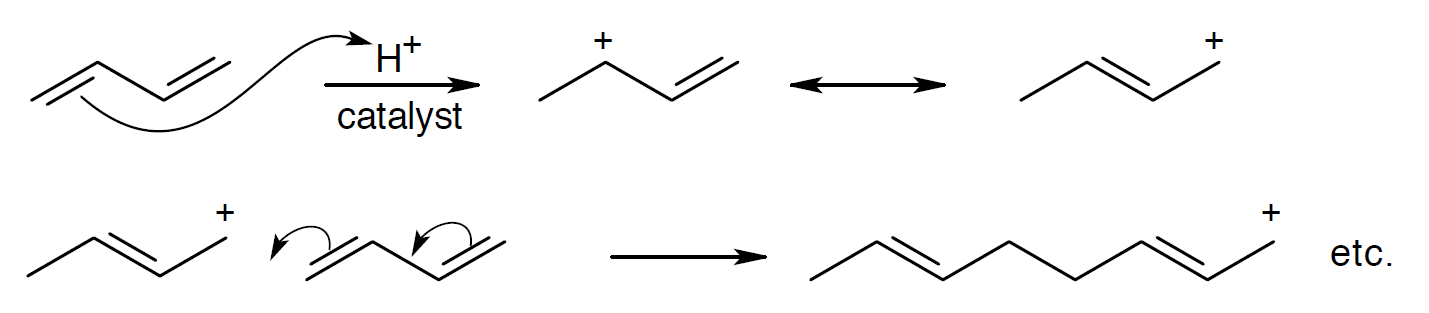 [Speaker Notes: Diene Polymers: Natural and synthetic rubbers]
Ultraviolet Spectroscopy
Specifically used to determine the molecular structure of conjugated compounds
Not used as widely as mass spectrometry, infrared spectroscopy, or nuclear magnetic resonance 
Examines the nature of conjugated  electron system
[Speaker Notes: Ultraviolet spectroscopy]
Ultraviolet Spectroscopy
Ultraviolet region of electromagnetic spectrum
Short-wavelength of the visible region to the long-wavelength end of the X-ray region
Scientist’s preferred area of study is the narrow range (2×10–7 m – 4×10–7 m)
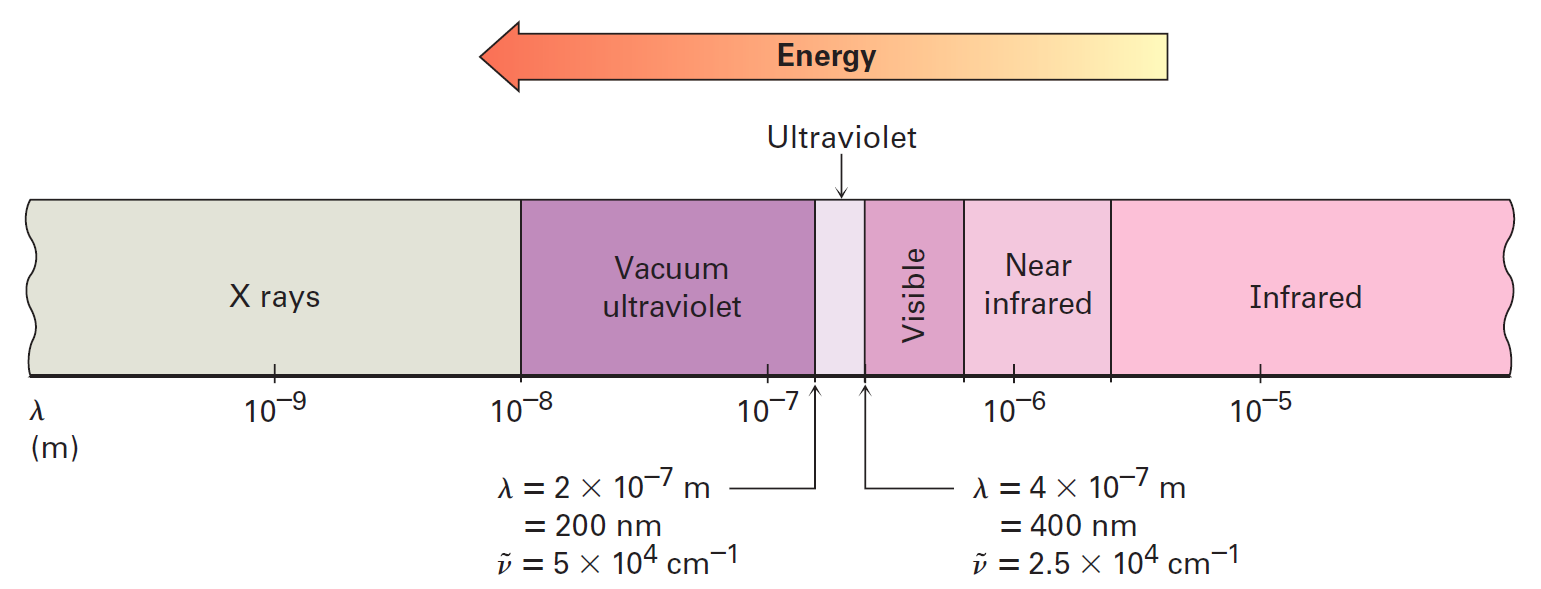 [Speaker Notes: Ultraviolet spectroscopy]
Principle of UV Spectroscopy
Organic molecules absorb enough energy from UV radiation to cause an electron shift from a lower-energy orbital to a higher-energy orbital
UV irradiation causes a  electron to shift from the highest occupied molecular orbital (HOMO) to the lowest unoccupied molecular orbital (LUMO)
Termed pi to pi star ( to *) excitation
[Speaker Notes: Ultraviolet spectroscopy]
Figure 14.11 - Ultraviolet Excitation of 1,3-butadiene
[Speaker Notes: Ultraviolet spectroscopy]
Recording an Ultraviolet Spectrum
A sample is irradiated with UV light whose wavelength alternates continuously
Energy is absorbed when the wavelength matches the energy required to cause electron displacement
Absorbed energy is detected and displayed on a chart that plots wavelength versus absorbance (A)
[Speaker Notes: Ultraviolet spectroscopy]
Molar Absorptivity (ɛ)
It is the expression of absorbed UV light


A = Absorbance
c = Concentration in mol/L
l  = Sample pathlength in cm
To determine the concentration of the sample when A, ɛ, and l are known
[Speaker Notes: Ultraviolet spectroscopy]
Worked Example
Calculate the concentration of vitamin A  on a sample whose absorbance at 325 nm is A = 0.735 in a cell with a pathlength of 1.00 cm
Pure vitamin A has λmax = 325 (ɛ = 50,100)
[Speaker Notes: Ultraviolet spectroscopy]
Worked Example
Solution:



In this problem: 
ɛ = 50,100 = 5.01×104 L/mol.cm	
l = 1.00 cm
A = 0.735
[Speaker Notes: Ultraviolet spectroscopy]
Interpreting UV Spectra: The Effect of Conjugation
Wavelength of UV radiation that causes pi to pi star excitation in a conjugated molecule ultimately depends on the nature of the conjugated system
Degree of conjugation has a significant influence on the wavelength of UV absorption
Energy difference between HOMO and LUMO is inversely proportional to the degree of conjugation
[Speaker Notes: Interpreting ultraviolet spectra: The effect of conjugation]
Table 14.2 - Ultraviolet Absorptions of Some Conjugated Molecules
[Speaker Notes: Interpreting ultraviolet spectra: The effect of conjugation]
Worked Example
Determine if the following compound exhibits ultraviolet absorptions in the 200 to 400 nm range




Solution:
Since the compound possesses multiple alternate bonds, it would show ultraviolet absorption in the 200–400 nm range
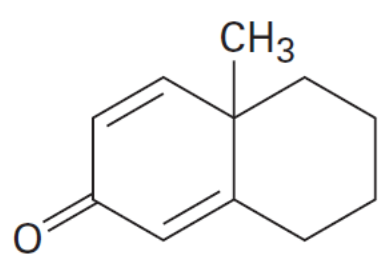 [Speaker Notes: Interpreting ultraviolet spectra: The effect of conjugation]
Conjugation, Color, and the Chemistry of Vision
Pigmentation of compounds are caused by the chemical structures of colored molecules and the human perception of light
The visible region of the electromagnetic spectrum lies between 400 to 800nm
The ultraviolet spectrum lies adjacent to the visible region of the electromagnetic spectrum
Conjugation systems of some compounds cause their UV absorptions to extend into the visible region
[Speaker Notes: Conjugation, color, and the chemistry of vision]
Figure 14.13 - Ultraviolet Spectrum of β-carotene
[Speaker Notes: Conjugation, color, and the chemistry of vision]
Conjugation, Color, and the Chemistry of Vision
Human vision is possible through the functions of rods and cones in the eye
Rods function in dim light and cones function in bright light
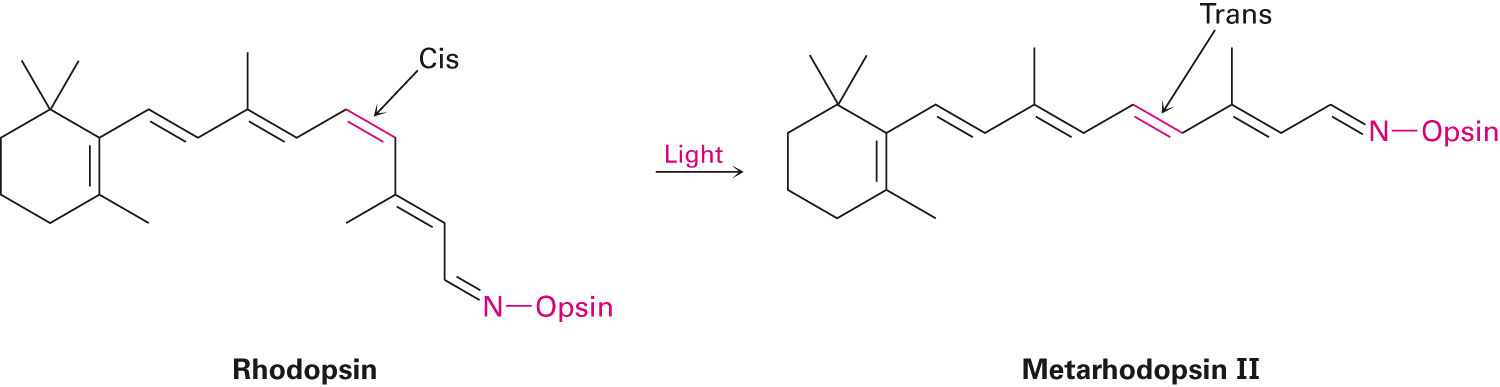 [Speaker Notes: Conjugation, color, and the chemistry of vision]
Summary
Conjugated diene comprises alternating double and single bonds
Conjugated dienes are more stable than nonconjugated dienes
The formation of 1,4-addition products are exclusive to reactions with conjugated dienes
In a reaction involving formation of 1,2 NS 1,4-addition products, kinetic control is believed to cause the 1,2 adduct and thermodynamic control is believed to cause the 1,4 adduct
Summary
Diels-Adler cycloaddition is another reaction unique to conjugated dienes
Reaction is stereospecific
Ultraviolet spectroscopy is specifically used in the determination of conjugated π-electron systems
Upon UV irradiation, energy is absorbed that causes the π electron to shift from the highest occupied molecular orbital (HOMO) to the lowest unoccupied molecular orbital (LUMO)